Assessing Parental ACEs:  Lessons from Primary Care Pediatrics
R.J. Gillespie, MD, MHPE, FAAP
The Children’s Clinic – Portland, OR

Academy on Violence & Abuse:  Integrating Trauma-Resilience Knowledge into Healthcare
January 29, 2018		San Diego, CA
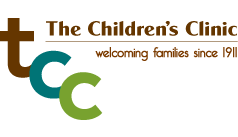 Disclosures
I have no personal financial relationships in any commercial interest related to this CME.

	I do not plan to reference off label/unapproved uses of drugs or devices.
Acknowledgments
Teri Pettersen, MD – Oregon Pediatric Society
HealthShare of Oregon – Maggie Bennington-Davis, MD
Oregon Health Authority, Transformation Center – Clinical Innovation Fellowship Program
Cincinnati Children’s Hospital – Mayerson Center for Safe and Healthy Children – Ted Folger, PhD & Bob Shapiro, MD.
Cumulative Burden of Recurrent or PersistentExposure to Trauma
Alterations in brain architecture
Changes in gene expression 
Endocrine and immune imbalance
Decreased executive function and affect regulation
Interference with relational health
Behavioral allostasis
Chronic illness, health disparities, decreased quality and length of life
“We are the only living species that regularly and predictably maims and destroys its own young.”




Sandra L. Bloom
Creating Sanctuary
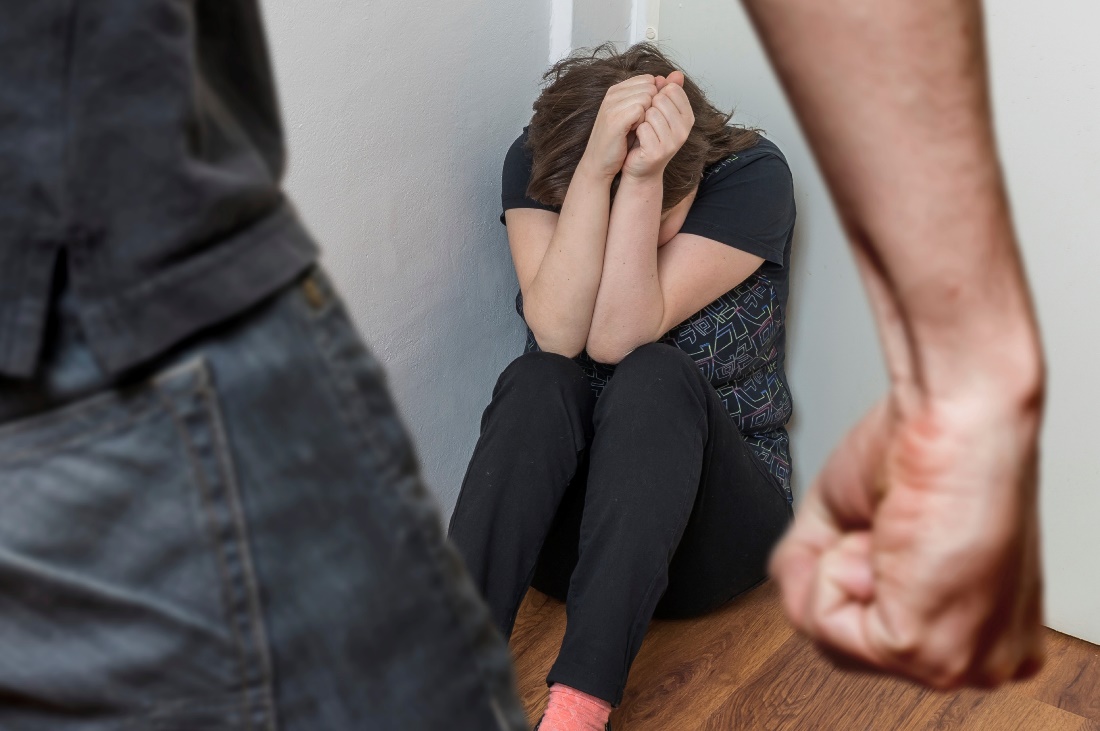 A Word from the American Academy of Pediatrics…
Pediatric medical homes should:
strengthen their provision of anticipatory guidance to support children’s emerging social-emotional-linguistic skills and to encourage the adoption of positive parenting techniques; 
actively screen for precipitants of toxic stress that are common in their particular practices; 
develop, help secure funding, and participate in innovative service-delivery adaptations that expand the ability of the medical home to support children at risk; and 
identify (or advocate for the development of) local resources that address those risks for toxic stress that are prevalent in their communities.
Stories from the literature – why parent trauma matters….
Correlations exist between parent ACE scores and child’s ACE score…the more ACEs a parent experiences, the more ACEs the child is likely to experience.
1
Parenting styles are at least in part inherited:  if a parent experienced harsh parenting, they are more likely to engage in harsh parenting styles themselves.
2
Parents have new brain growth in the first six months after their child’s birth – in both the amygdala (emotional center) and frontal cortex (logical center) UNLESS they are experiencing stress, which impairs frontal cortex development.
3
Children who have experienced three or more ACEs before entering Kindergarten have lower readiness scores:  literacy, language and math skills are lower – and rates of behavioral problems are higher.
4
Modifiable Resilience Factors in Pediatrics
Positive appraisal style and executive function skills
Responsive / positive parenting skill building
Treating maternal mental health problems
Self-care skills and routines
Enhancing trauma understanding

Traub & Boynton-Jarrett, Pediatrics 2017
The assumption
If…
we can identify parents who are at greatest risk
bring their trauma histories out of the closet
agree to support them when they feel most challenged in a non-judgmental way

…we will be able to create a new cycle of healthier parenting.
The Theory…
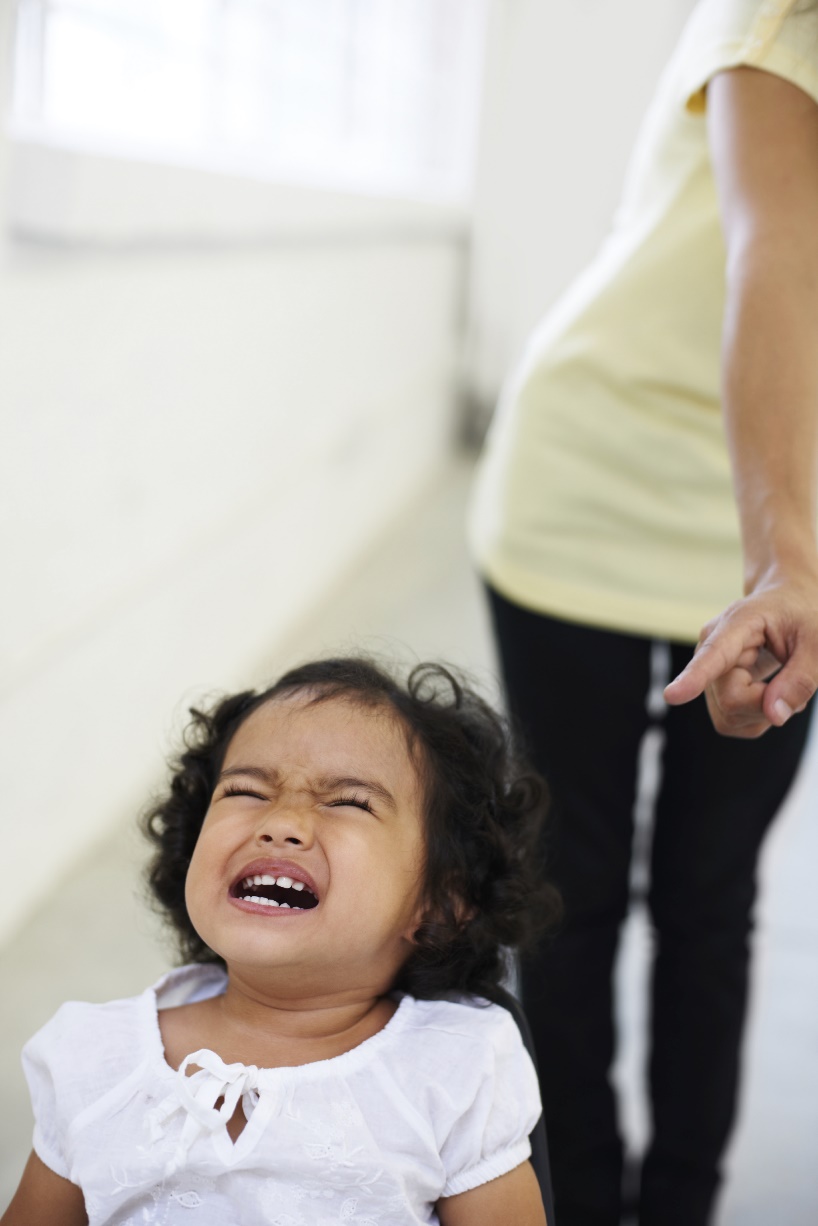 Certain moments in the life of an infant or toddler will be stressful
Tantrums, colic, toilet training, hitting / biting, sleep problems are examples
What happens to a parent who has experienced trauma?  Will their response be:
Fight?
Flight?
Freeze?
Can it be something else?
How can we better prepare at-risk parents for these inevitable moments?
And thinking further…
If a parent experienced trauma, do they have appropriate skills / ideas for:
Taking care of themselves?
Identifying when they need help?
Modeling appropriate conflict resolution?
Discipline that is developmentally appropriate?
Playing with their child?
In other words, can we teach parents and children to be more resilient?
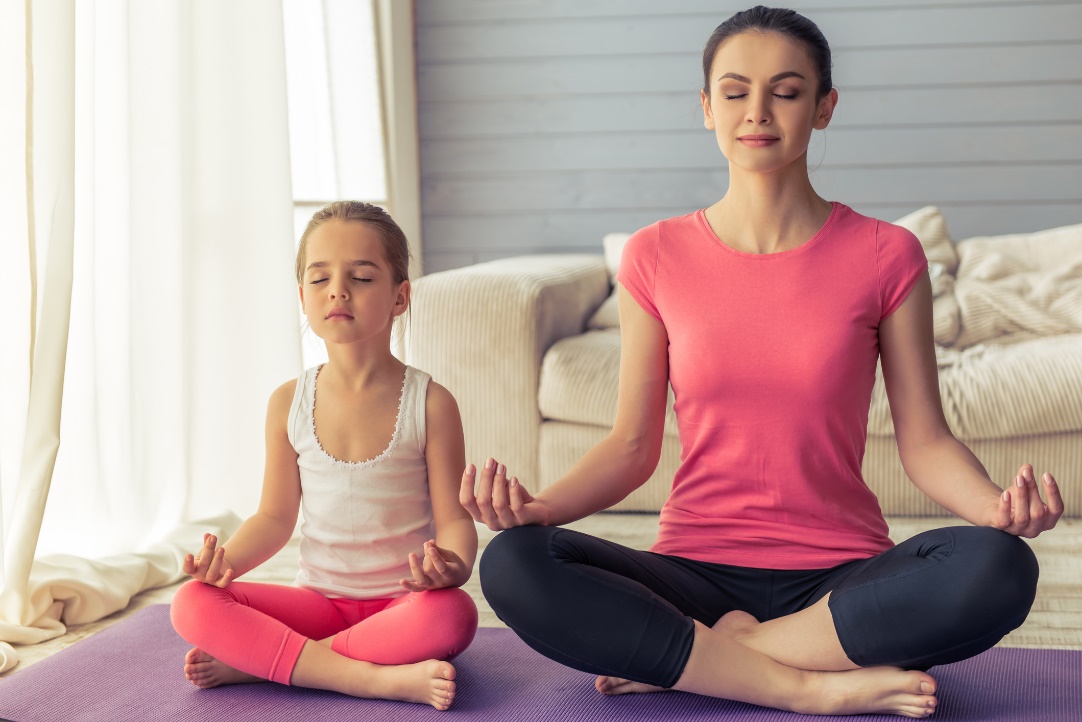 Case Study:  The Children’s Clinic
29 providers in three practice sites
Strong interest in early childhood development / developmental promotion
Since 2008 have implemented multiple standardized universal screening protocols
Developmental delay
Autism
Maternal Depression
Adolescent Depression
Adolescent Substance Abuse
Adolescent questionnaire has always included questions about dating violence; many providers ask about bullying in their history for school aged children.
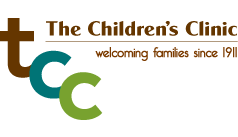 How do I Find it?  Our First Step
Eight providers piloted screening
At the four month visit, parents are given the ACE screener, along with a questionnaire about resilience and a list of potential resources.
Cover letter explaining the rationale for the screening tool, and what we plan to do with the information
Created a confidential field in the EMR that does not print into notes, but perpetuates into visits to document results while minimizing risk to families.
Added questions about community violence, bullying, racism / prejudice and foster care exposure.
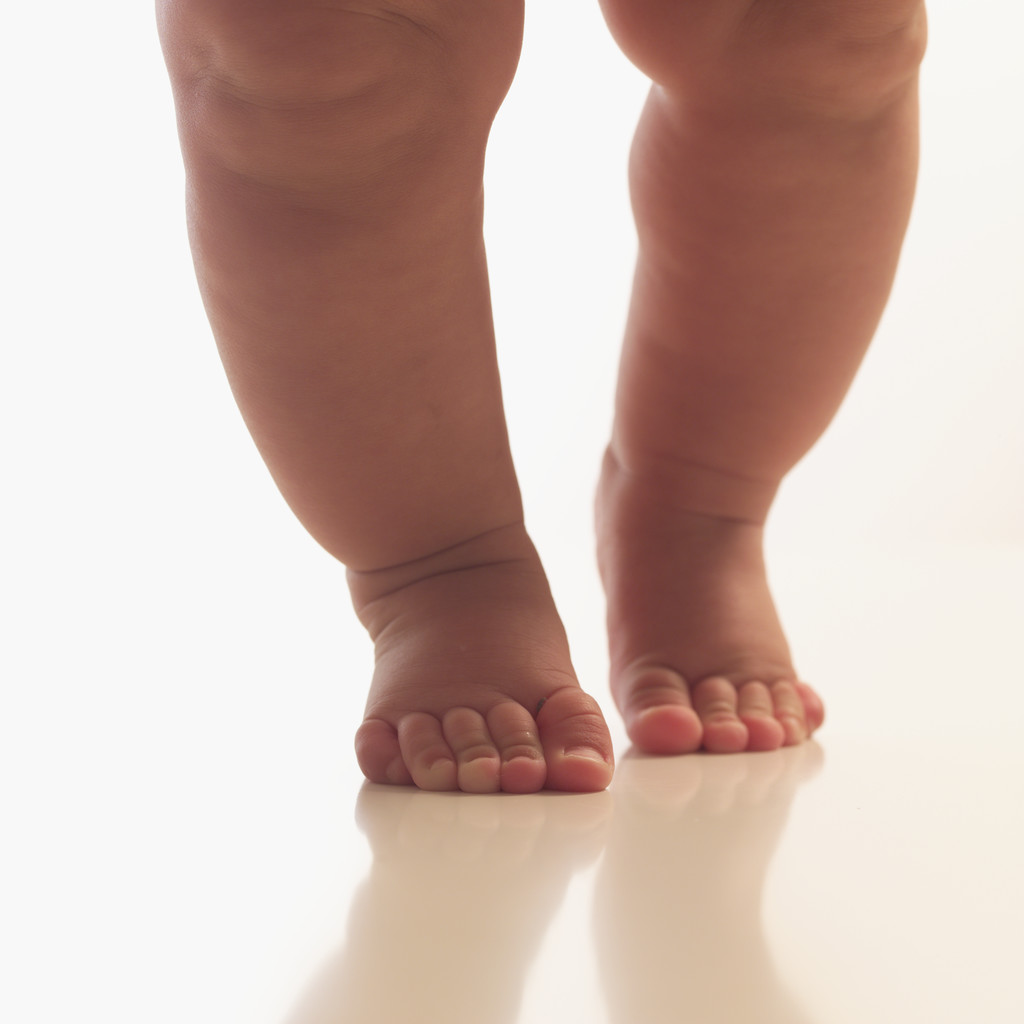 Things We Tested Along the Way
Initial tool asked each ACE question in a yes/no format
Quickly recognized that parents were under-reporting ACEs
Changed to an aggregate format (list the questions and have parents tell us the number)
Our initial resilience questionnaire didn’t reflect current functioning, only past resilience factors
Updated resilience tool to the 10 question CD-RISC
Provider acceptance of parental ACE assessment was high…so we spread quickly to all providers
Survey of providers unequivocally positive – none want to stop using tool
Initiating the Conversation to Help Families Understand their own Experiences
Thank parents for opening up about their experiences, validate the importance of the conversation.

Are there any of these experiences that still bother you now?

Of those that no longer bother you, how did you get to the point that they don’t bother you?

How do you think these experiences affect your parenting now?
Teach Parents What Resilience Means
Defining Resilience:  the ability to resist, recover from, and grow from adversities.

If parents understand resilience factors, they can identify where they need to strengthen their own systems.
Include the message of hope…ACEs are not our destiny – resilience gives us the chance to shape our future.

Once parents have understood and worked on resiliency, they can model that for their children.
Question #1
How do we best assess parental ACEs in primary care?

(Is it feasible to assess parental ACEs in the course of a primary care visit?)
Comparing Assessment Tools
Question #2
What are the outcomes for the kids whose parents experienced ACEs?

In other words, why should we continue to look?
Adjusted risk for suspected developmental delay
* = p <0.1, ** = p <0.05, *** = p <0.01
Domain-specific developmental risk by Maternal ACE exposure
* = p <0.1, ** = p <0.05, *** = p <0.01
Dose response relationship between Maternal ACE and risk for suspected developmental delay
Question #3
Which is the more powerful predictor of risk – high ACE scores, or low resilience scores?

In other words, can we create a “formula” for predicting which kids need the most resources?
Question #4
If relational health is impaired, leading to higher developmental risk, can that be repaired or remediated?

In other words, can we prevent developmental risk (or other lifelong risks) in children?
What We’re Working On…
Study developmental risk of older siblings (pre-screening).

Reworking the developmental screening data based on four groups (high/low ACE, high/low resilience) to further drill down on risk factors.

Study whether asking trauma history affects parent trust in provider.

Developing an attachment / attunement curriculum for primary care providers to teach interventions to parents…before we know ACE / Trauma Histories.
Then, for those families with high ACE scores, adding a second tier intervention – video interaction study, home visitation, or mother-baby dyad group
Measure whether or not
Parental resilience improves
Risk of failed developmental screens decreases
What I think you need to make this work…
A provider champion
A clear idea of what you’re looking for and why
A trauma-informed office / support staff
A willingness to get your hands dirty
A lot of self-care
An understanding of community resources and partnerships available to you
Validating the Experiences:  The Power of Listening
When survivors said that they had been listened to with compassion they were 2.9 times more likely to report being mostly or completely healed.

When survivors believed that people understood the impact of trauma on their lives they were 2.2 times more likely to report being mostly or completely healed.

When survivors believed that people knew how to help them heal they were 2.3 times more likely to report being mostly or completely healed

From:  Survivor Voices Study, 2009 & 2011, Trauma Healing Project, Eugene, OR
“One does not need to be a therapist to be therapeutic.”			 		J. Ford, C. Wilson
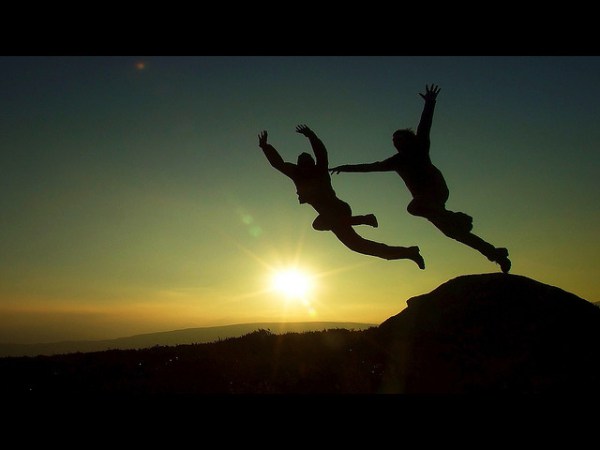 References
Felitti, V. J., Anda, R. F., Nordenberg, D., Williamson, D. F., Spitz, A. M., Edwards, V., Koss, M., Marks, J. S. (1998). Relationship of Childhood Abuse and Household Dysfunction to Many of the Leading Causes of Death in Adults. American Journal of Preventive Medicine, 14(4), 245-258. doi:10.1016/s0749-3797(98)00017-8
Garner AS, Shonkoff JP, et al.  Committee on Psychosocial Aspects of Child and Family Health, Committee on Early Childhood, Adoption and Dependent Care, and Section on Developmental and Behavioral Pediatrics.  Early Childhood Adversity, Toxic Stress, and the Role of the Pediatrician: Translating Developmental Science Into Lifelong Health.  (2012).  Pediatrics 129 (1) e224.
Gillespie, R.J., Folger A.T.  Feasibility of Assessing Parental ACEs in Pediatric Primary Care:  Implications for Practice-Based Implementation.  (2017)  Journ Child Adol Trauma.  DOI 10.1007/s40653-017-0138-z.
Ginsburg, K.  Building Resilience in Children and Teens.  2014, American Academy of Pediatrics Press.
Hart, B, Risley T.R.  Meaningful Differences in the Everyday Experience of Young American Children.  1995, Brookes Publishing Co.
Jimenez, M. E., Wade, R., Lin, Y., Morrow, L. M., & Reichman, N. E. (2016). Adverse Experiences in Early Childhood and Kindergarten Outcomes. Pediatrics, 137(2). doi:10.1542/peds.2015-1839
Kim, P., Evans, G. W., Angstadt, M., Ho, S., Sripada, C., Swain, J. E., Liberzon, I., & Phan, K. L. (in press). Effects of Childhood Poverty and Chronic Stress on Emotion Regulatory Brain Function in Adulthood, The Proceedings of the National Academy of Sciences of the United States of America (PNAS).
Lomanowska, A., Boivin, M., Hertzman, C., & Fleming, A. (2015). Parenting begets parenting: A neurobiological perspective on early adversity and the transmission of parenting styles across generations. Neuroscience. doi:10.1016/j.neuroscience.2015.09.029
Noble, K.G., Houston S.M., et al.  (2015).  Family Income, Parental Education and brain structure in children and adolescents.  Nature Neuroscience.  18:  773-778.
Randell, K. A., O’Malley, D., & Dowd, M. D. (2015). Association of Parental Adverse Childhood Experiences and Current Child Adversity. JAMA Pediatrics JAMA Pediatr, 169(8), 786. doi:10.1001/jamapediatrics.2015.0269
Traub F, Boynton-Jarrett R.  (2017).  Modifiable Resilience Factors to Childhood Adversity for Clinical Pediatric Practice.  Pediatrics.  139(5):  e20162569.